Advancing Research, Creativity, and Innovation at UConn
Annual Report on Research
Radenka Maric, PhD
Vice President for Research,
Innovation and Entrepreneurship
UConn/UConn Health
University Senate Meeting
March 2, 2020
VISION
Leverage research capacity to support faculty, increase expenditures, and contribute to the state economy. To be recognized as a leading research institution in the US and nationally.
Research growth through grants & philanthropy
Large-scale, interdisciplinary proposals
Partnerships that support industry
Boost UConn’s national & international reputation/impact
Tech transfer growth
Increase scalable startups
Philanthropic initiatives
Position UConn as an economic engine for the state
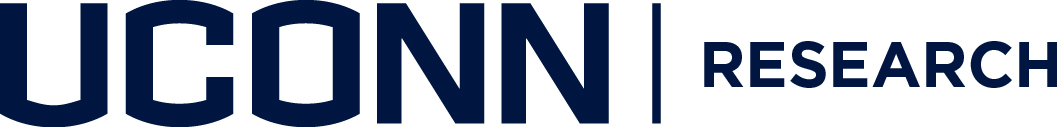 2
GOALS & PRIORITIES
Efficiency, open door policy, transparency
Integration between Storrs and UConn Health
Non-traditional extramural funding
Recognition and incentives for research, creativity, innovation, and scholarship success
Engagement with internal and external stakeholders
3
FY2019 ovpr budget
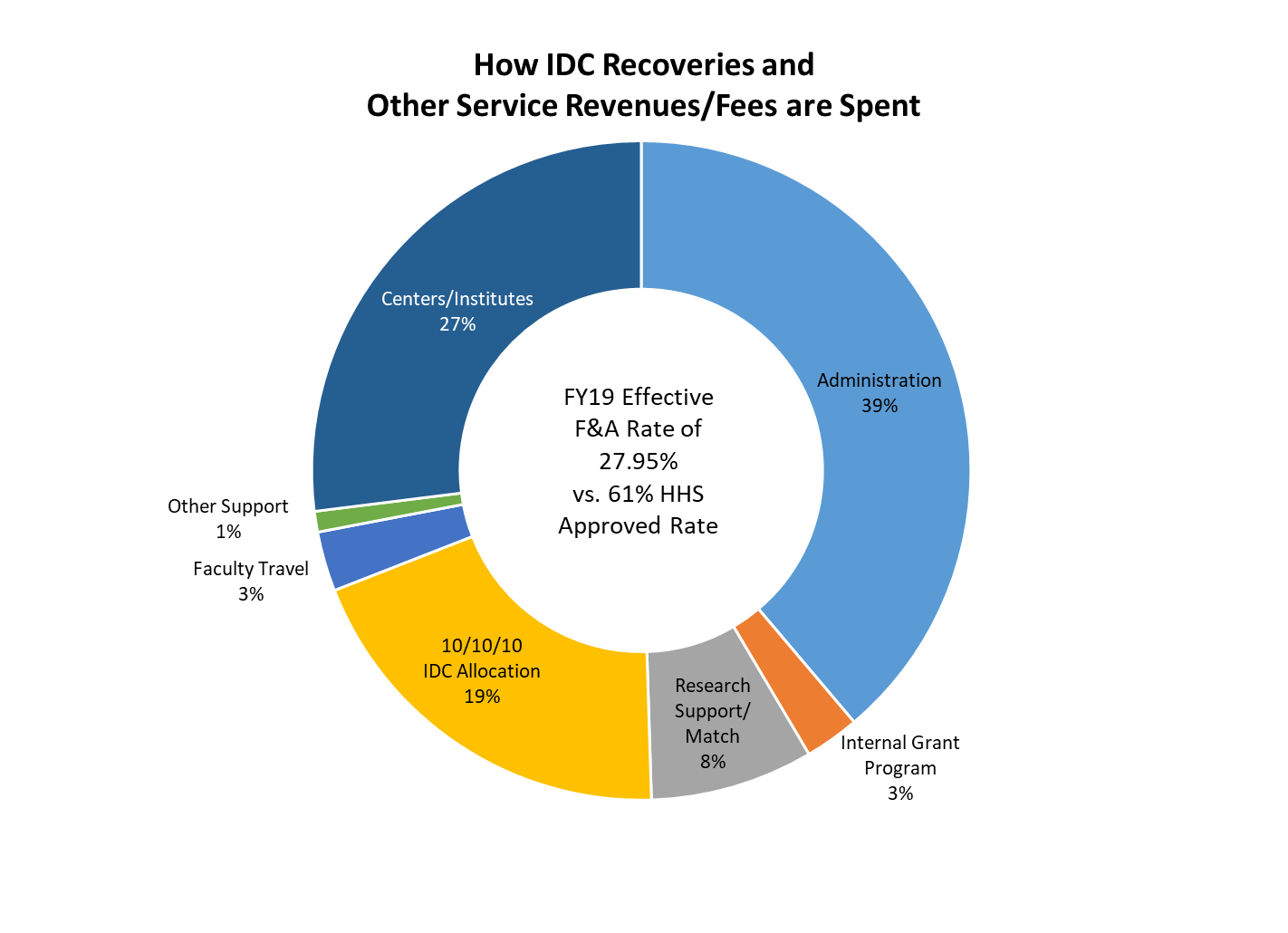 Revenue Sources Include:
IDC Recoveries
Animal Care Per Diems
TIP Rental Income
TCS Royalties
Research Core Services
4
Research Funding at UConn
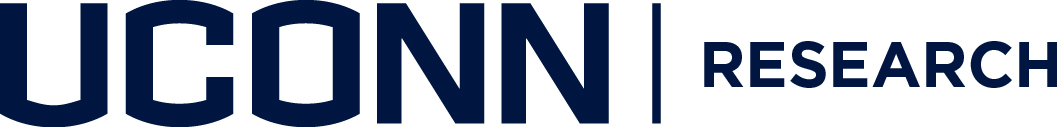 5
Sponsored Program Activity, FY2007-FY2019
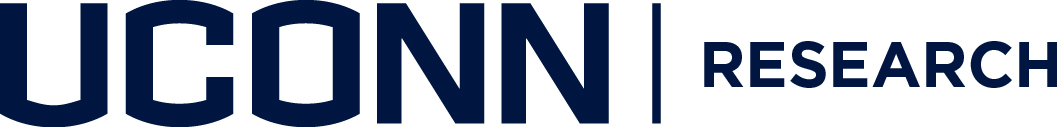 6
UConn Storrs Sponsored Program Activity, FY2007-FY2019
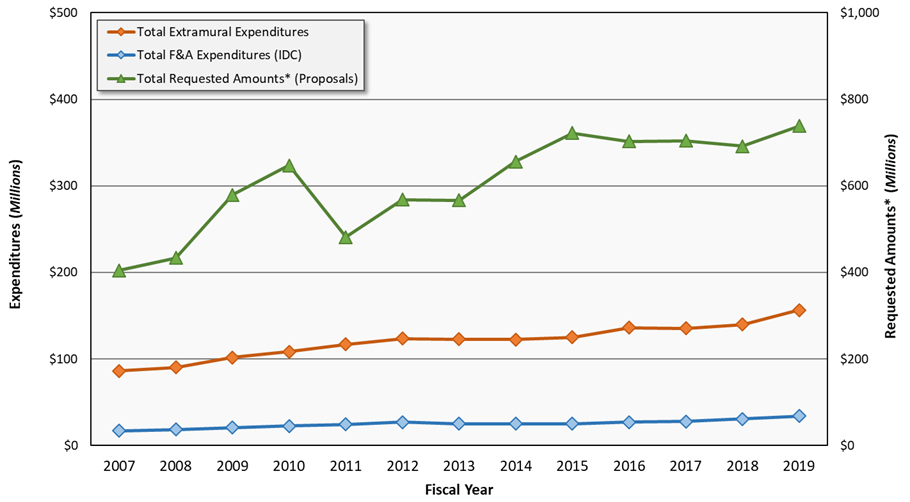 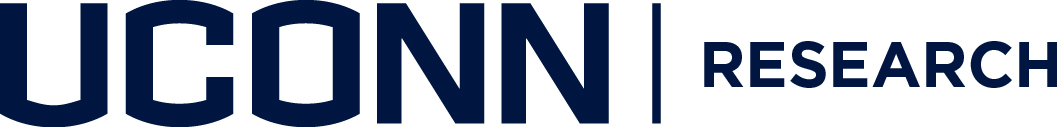 7
UConn Health Sponsored Program Activity, FY2007-FY2019
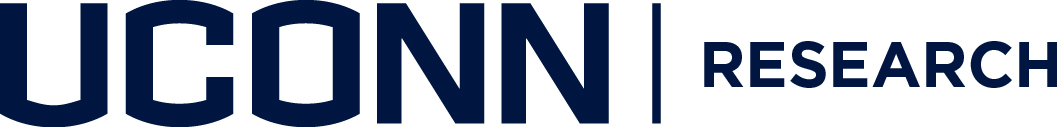 8
Tech Commercialization
Where We Are
74 out of 225 institutions
In line with peers and icons 
Underperform in licensing revenue
Driver of innovation ecosystem
Increasing expectations for growth and outcomes
9
Innovation & Entrepreneurship
Where We’re Headed
University-wide culture and mission
Practices and policies aligned with icons
All schools and colleges represented
Resources aimed at gaps in the system
Increase startups in CT economy
Increase tech transfer revenue
Informed by 2018-19 Best Practice Review
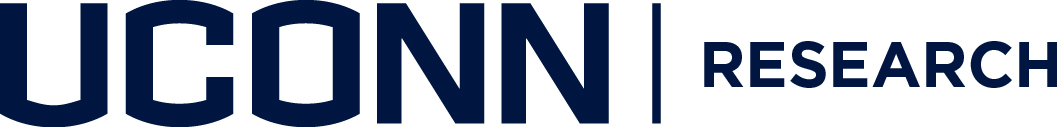 10
Challenges
Fringe rates
Recruitment of top faculty
Investment in existing people & infrastructure
Late proposal submission to SPS
One UConn
Separate enterprise-wide systems at UConn and UConn Health
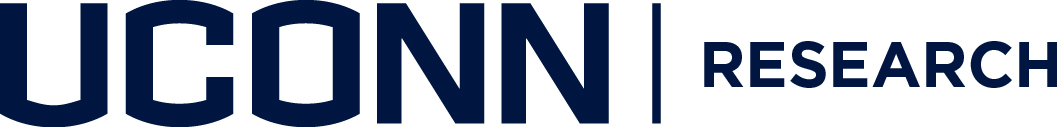 11
Opportunities
Balancing Growth Strategy with Effective Operational Management
Strategic:
Identify and intensify specific research strengths
Aggressively promote the public impact of UConn research
Compete for bigger bet opportunities
Maintain and grow industry and philanthropic partnerships
Align hiring with research growth strategy
Proactively court non-federal funders
Operational:
Efficiency, effectiveness, accountability and quality
Support and serve faculty effectively on  administrative needs and career development
Communicate and advocate for value of university research
Continue to nurture faculty and student talent by supporting seed initiatives
Data tracking to measure progress and impact and to guide investments
Ensure compliance and mitigation of risk
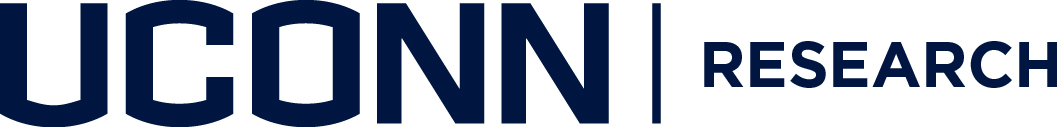 12
Thank You
radenka.maric@uconn.edu
michelle.williams@uconn.edu
ovpr.uconn.edu